Авторское учебно-методическое пособие
Игрушки
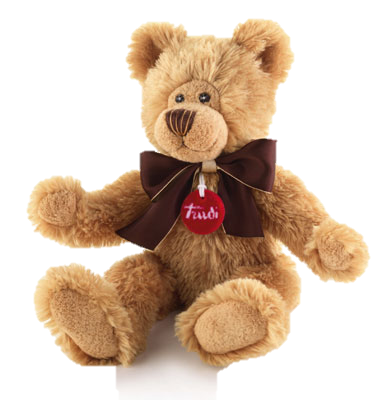 Гераськина Татьяна Владимировна
ГБДОУ №25
МИШКА

Уронили мишку на пол,
Оторвали мишке лапу.
Все равно его не брошу —
Потому что он хороший.
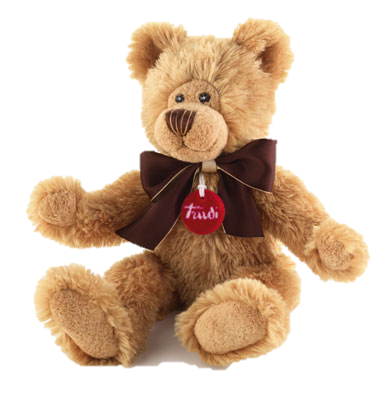 ЛОШАДКА

Я люблю свою лошадку,
Причешу ей шерстку гладко,
Гребешком приглажу хвостик
И верхом поеду в гости.
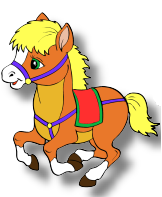 ГРУЗОВИК

Нет, напрасно мы решили Прокатить кота в машине: Кот кататься не привык — Опрокинул грузовик.
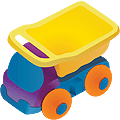 МЯЧИК

Наша Таня громко плачет: Уронила в речку мячик. — Тише, Танечка, не плачь: Не утонет в речке мяч.
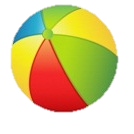 ЗАЙКА

Зайку бросила хозяйка,— Под дождем остался зайка. Со скамейки слезть не мог, Весь до ниточки промок.
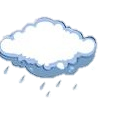 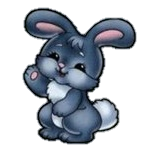 Что лишнее ?
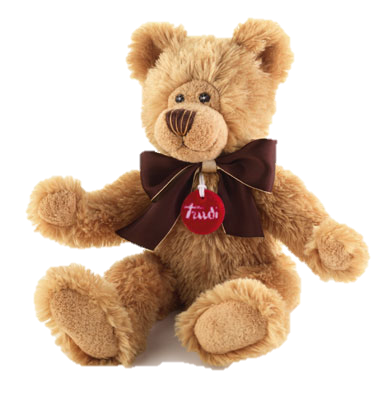 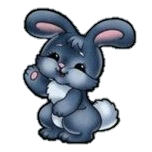 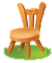 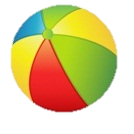 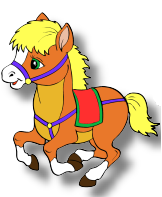 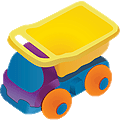 Собери все мячики
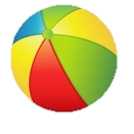 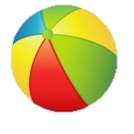 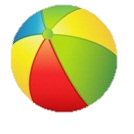 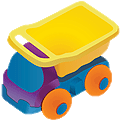 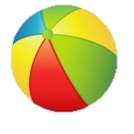 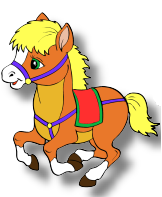 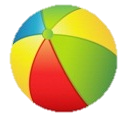 Где одна игрушка?
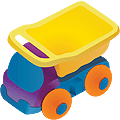 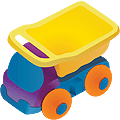 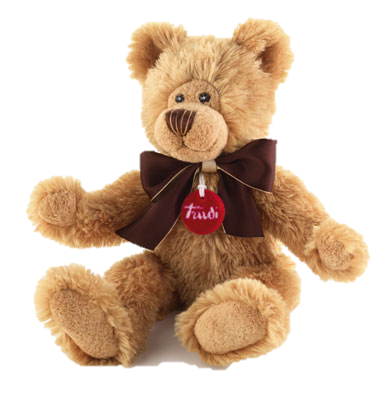 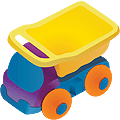 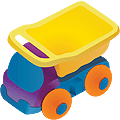 Где много игрушек?
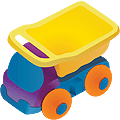 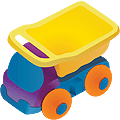 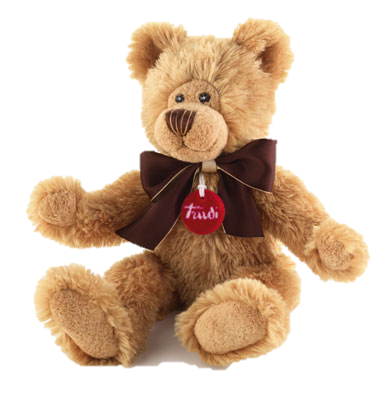 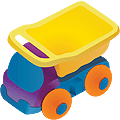 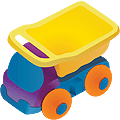 МОЛОДЦЫ!